Illustrations Teaching Script for Fair Use in Art Making
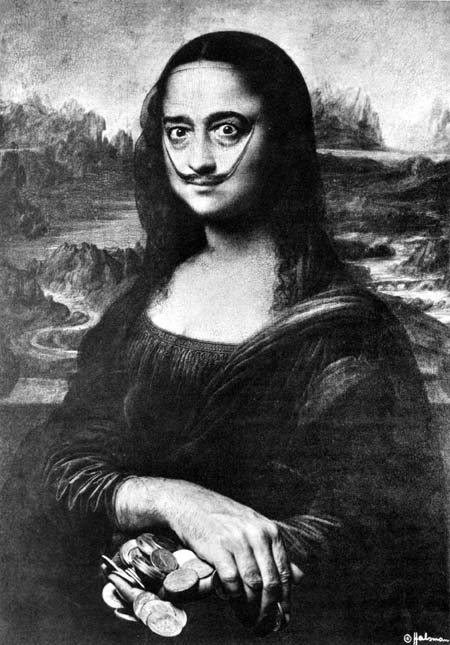 Marcel Duchamp				Salvador Dali	L.H.O.O.Q. or La Joconde, 1964 		Self Portrait as Mona Lisa, 1954(replica of 1919 original)
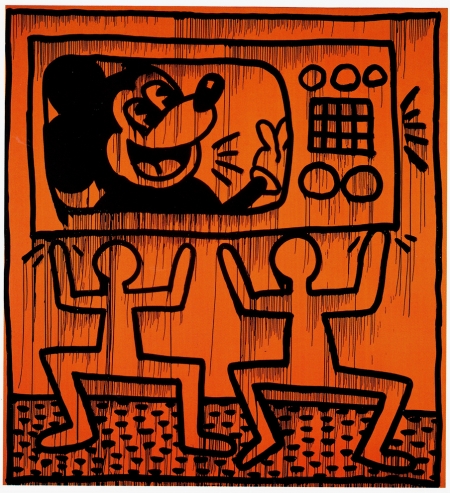 Keith Haring
				        Untitled,  1982
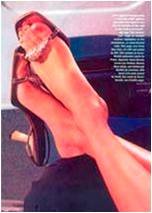 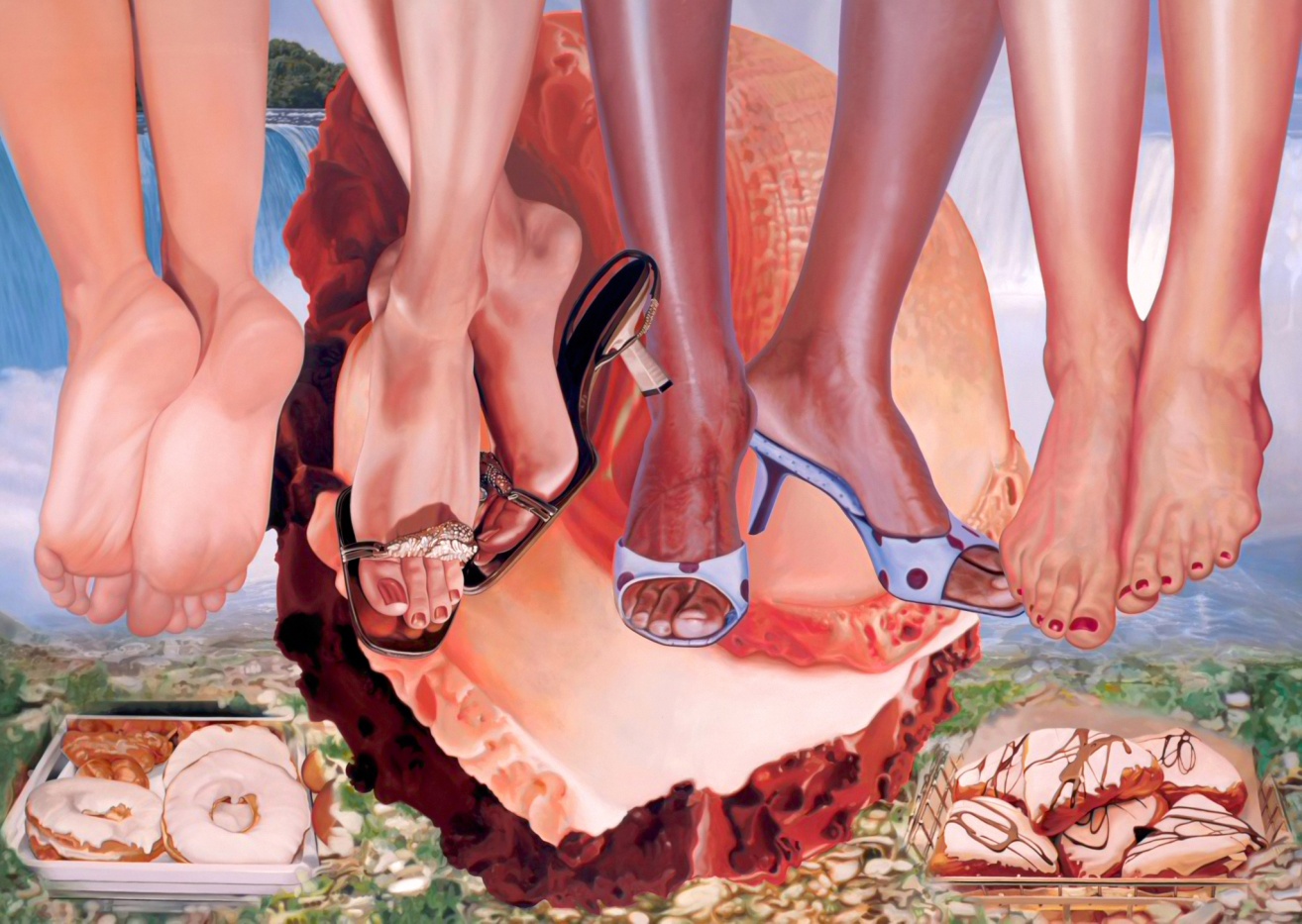 Andrea Blanch, Silk Gucci Sandals, 2000 (left)  Jeff Koons, Niagara, 2000 (right)
Robert Rauschenberg
	Ringer State   
	(Hoarfrost edition),
	1974
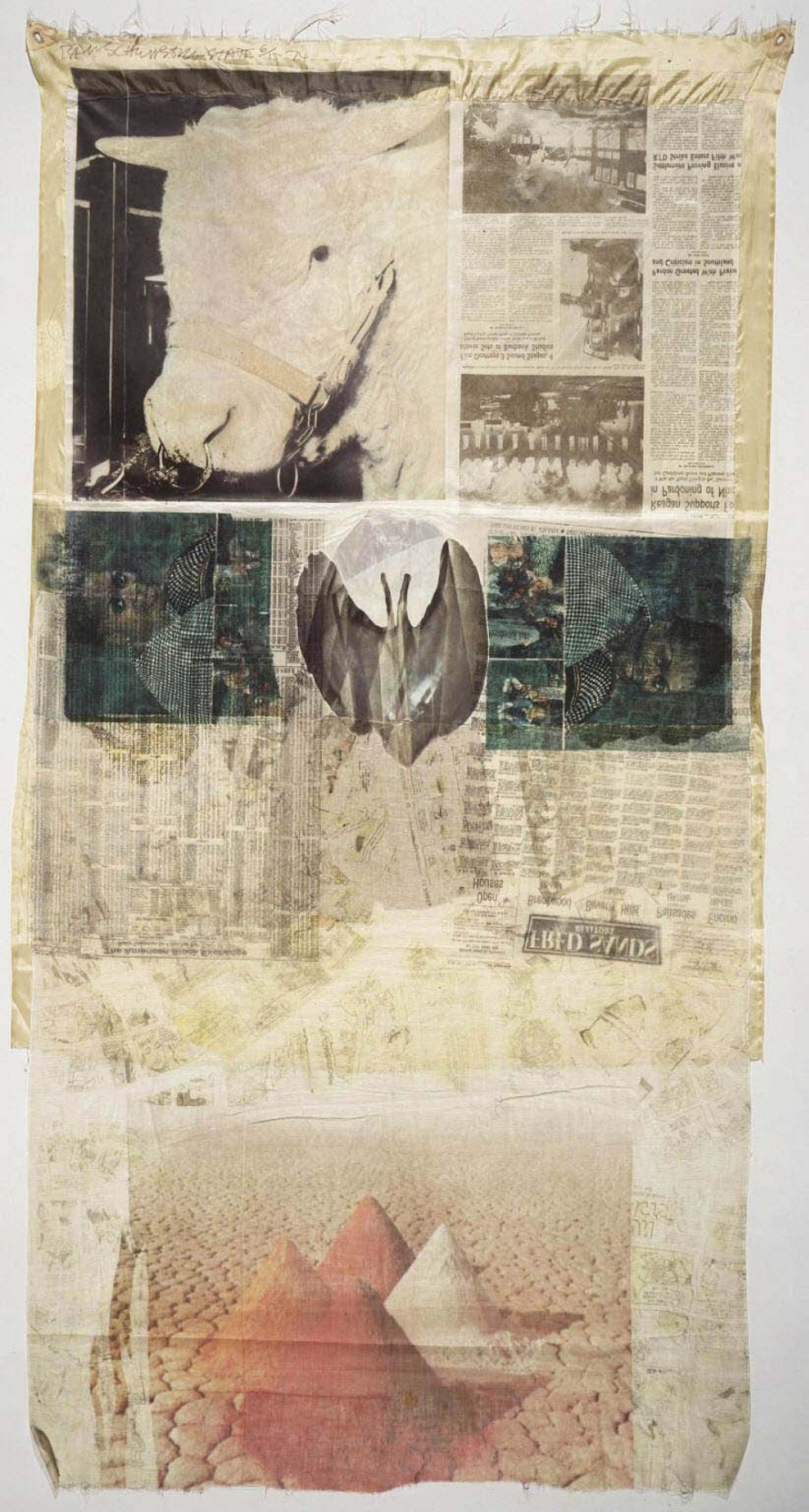 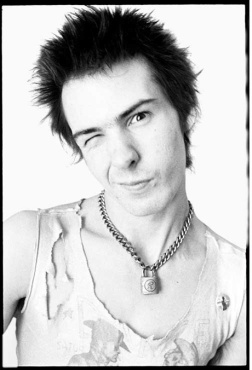 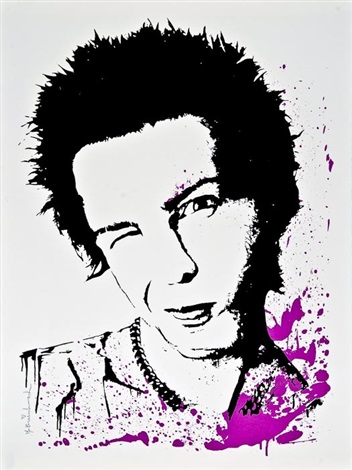 Dennis Morris, Sid Vicious, 1977 (left) and Mr. Brainwash, Sid Vicious (right), derived from the 1977 Dennis Morris photograph
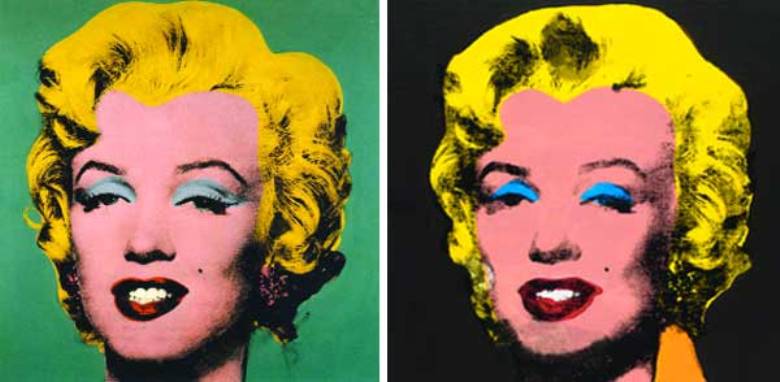 Andy Warhol, Turquoise Marilyn, 1962 (left) and Elaine Sturtevant, Warhol Licorice Marilyn, 2004 (right)
All images in this PowerPoint were taken from the Internet and are used according to the copyright doctrine of fair use.